Offer Some Donuts
People are spiritually dead.
"As for you, you were dead in your transgressions and sins, in which you used to live when you followed the ways of this world..."                                                       Eph 2:1
"But because of his great love for us, God, who is rich in mercy, made us alive with Christ..."                                               Eph 2:4
We are talking with people who are spiritually dead, and only God can make them come alive.
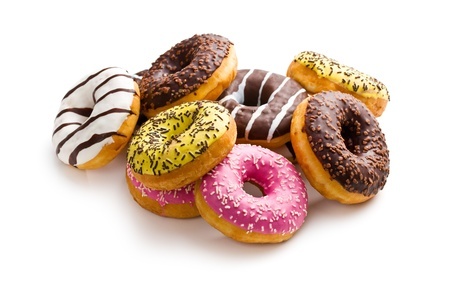 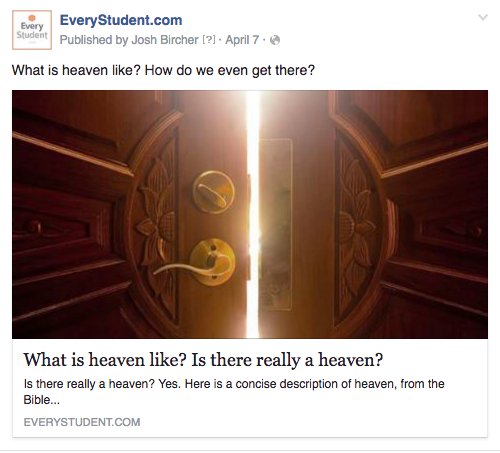 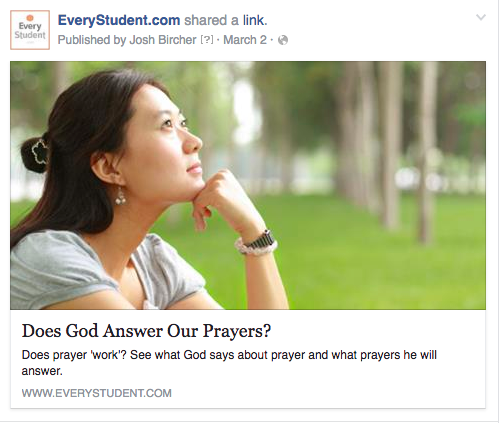 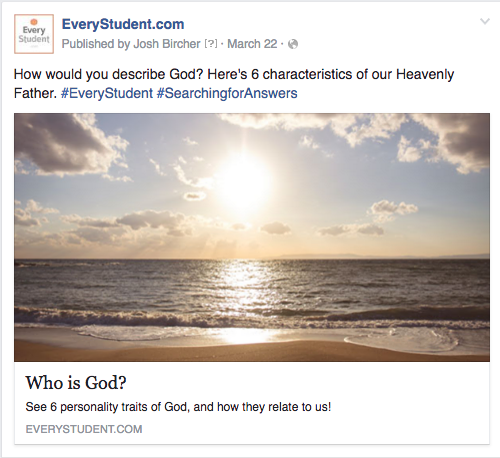 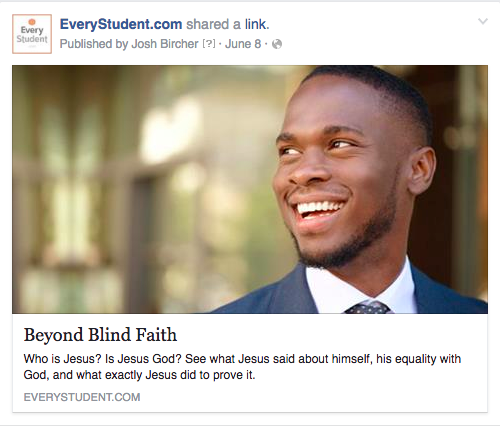 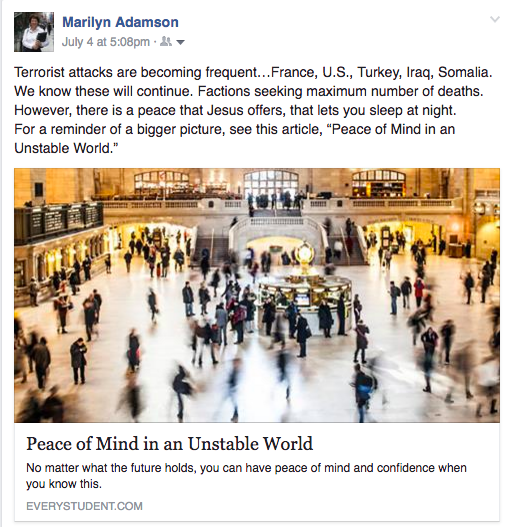 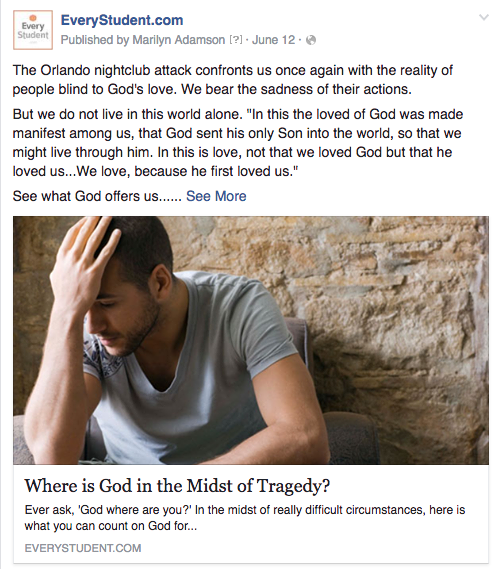 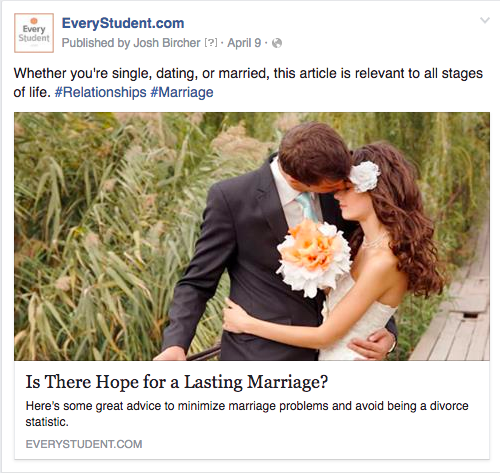